Ketenzorg dementieVerkenning rol gemeenten en Zorg en Zekerheid
Presentatie door Lilja Perdijk (gemeente Leiden) 
en Aart Bolluijt (Zorg en Zekerheid)
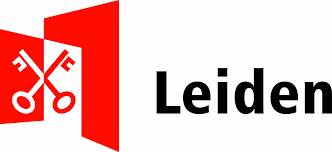 Waarom  samenwerken op dit thema?
Stand van zaken per 1 januari 2015:
Zorgverzekeraar:		WLZ
					ZvW
Gemeenten:			WMO
					Jeugdwet 					WPG (uitgevoerd door de GGD)

Welzijn, zorg en ondersteuning wordt betaald uit deze wetten. Inwoners hebben, ook op dit vlak, last van financieringsschotten. Samenwerking zorgt voor gezondheidswinst voor inwoners/verzekerden.
Wat vooraf ging
Scholing van sociaal werkers: Factsheet Dementie
Uitwisselingsbijeenkomst Dementiezorg in de toekomst
Preventie en vroegsignalering (niet pluis gevoel)
Zorgmijding door onduidelijkheid financieringsstromen
Samenwerking i/d keten (medisch en sociaal domein)
Toegankelijkheid en bekendheid voorzieningen
 Kloof tussen beleid- en praktijkblik
Overgang ziekenhuisopname naar zorg aan huis
Projecten in Leiden
Regio Holland Rijnland
Regionale warme overdracht (LUMC, Alrijne, ZZ, Marente, NZLO, Libertas, Activite, Topaz)
Pilot start 22 mei, evaluatie en borging eind 2017
Expertise netwerk dementie (Transmuralis)
Innovatiegelden Leidse regio
DemenTalent (Activite, Radius, EVA)
Odensehuis (16 organisaties)
Transformatie
Niet pluis gevoel bij kwetsbare ouderen (Hogeschool Leiden, Radius, Activite, GGD, Ouderenberaad Zuid-Holland Noord)
Gedeelde visie
Gezamenlijk doel ketenzorg dementie
Continuïteit in passende zorg en ondersteuning voor mensen met dementie en sociale omgeving.
Nodig:
Ketenregie in de praktijk
Goede triage door professional met kennis van medisch en sociaal domein
Ketenregie in het dementie netwerk
Deskundigheidsbevordering, verbeteren samenwerking tussen partner organisaties
Complexe casuïstiek: crisisdienst
Wat is daar voor nodig?
Ketenregie in de praktijk
Goede triage door professional met kennis van medisch en sociaal domein

Ketenregie in het dementie netwerk
Deskundigheidsbevordering, verbeteren samenwerking tussen partner organisaties
Complexe casuïstiek: crisisdienst
Wat verandert er in de toekomst?
Casemanager dementie komt in 2019 met 80% zekerheid terug bij de zorgverzekeraar (ZN/VNG ontwikkeling)
Faciliteren goede samenwerking in de praktijk tussen professionals blijft nodig
Aandacht voor gezondheid in de breedte
Platform Leiden op één lijn – ZZ, NZLO, SWT/JGT en gemeente
Welzijn op recept
Rol ketenregisseur netwerk Zuid-Holland Noord
Gemeenten zijn partners in de samenwerking
Zorg en Zekerheid is opdrachtgever en financier

Taken
Deskundigheidsbevordering tussen partners
Stimuleren samenwerking in de keten 
van informele tot intramurale zorg
Van medisch tot sociaal domein
Aankaarten van signalen uit de praktijk
Aansturen op gezamenlijke oplossing uit de praktijk
Rol gemeente
Aansturen op soepele overgang tussen Wmo, Zvw en Wlz
Stimuleren van samenwerking tussen professionals in medisch en sociaal domein
Bespreekbaar maken tussen wal en schip casussen en aansturen op oplossing
Ehealth ontwikkelingen
Bevorderen samenwerking tussen zorgaanbieders en kennisinstellingen
PR: helpen dementie op de kaart te zetten
Dementievriendelijke gemeente
Ontwikkelingen Zorgverzekeraars
Infrastructuur Ketenzorg Dementie 2018
Individueel casemanagement 2018

Infrastructuur Ketenzorg Dementie 2019 e.v.
Infrastructuur Ketenzorg Dementie 2018
Landelijke dekking
Representatie
Maatwerkafspraken
Uitkomsten worden landelijke uitgewisseld
De ketenregisseur krijgt een prominentere rol

Individueel Casemanagement 2018
Landelijke uniformiteit
Uniforme kwaliteitsnormen -> Zorgstandaard Dementie
Beperkt aantal modellen Casemanagement
Infrastructuur Ketenzorg Dementie 2019 e.v.
Verdere nuancering dementienetwerken
Evaluatie van het representatiemodel
Organisatie van het netwerk op basis van de uitkomsten
Procesafspraken omtrent doorontwikkeling
Gesprek
Wat is er nodig?
Welke rol hebben gemeente(n)?
Welke rol heeft Zorg en Zekerheid?
Wie is daarbij nodig?
Vragen ?
Ideeën? Suggesties?
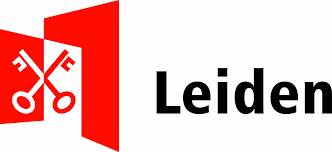 … en vele andere gemeenten in Noord-Holland Zuid en Zuid-Holland Noorden